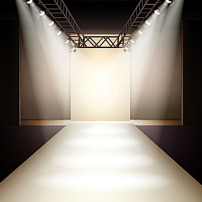 T台秀
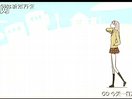 T台秀
指的是T台的时装模特，他们有自己的创意和个性，一个优秀的模特往往是具有与众不同的气质的。它包括人的姿势、表情、神态、言谈举止等方面
主要是给服装做发布和展示
著名T台秀
四大国际时装周分别在美国纽约、英国伦敦、意大利米兰和法国巴黎于每年的春夏(9、10月上旬)和秋冬(2、3月)举行，
每一个时装周都有自己偏重的时装风格：纽约时装周——休闲运动；伦敦时装周——先锋前卫；米兰时装周——时髦；巴黎时装周——高级订制的天下。
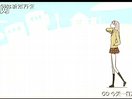 作用
四大时装周的时装发布秀都是提前发布下一季的时装，这样他们的客户就可以提前预订，并且在这些服装开始公开销售之前就可以拥有它了，同时这样做也是在给时尚杂志留下时间，以便时尚编辑可以对大众进行疯狂的下一季必备单品的鼓吹活动。
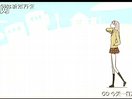 T台形象
上台前当然找注意自己的形象了，化妆方面和体形方面。
气质很重要，一个优秀的模特往往是具有与众不同的气质的。它包括人的姿势、表情、神态、言谈举止等方面。
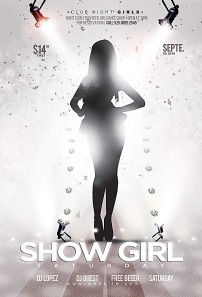 Let’s  began！
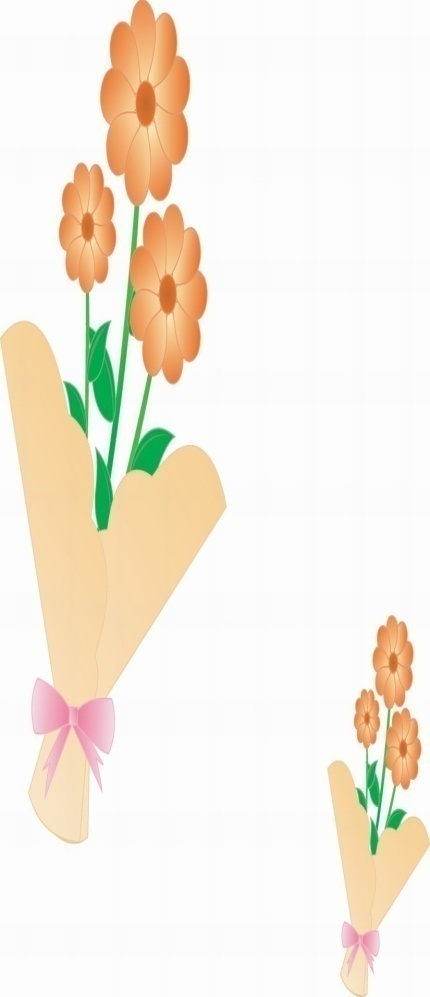 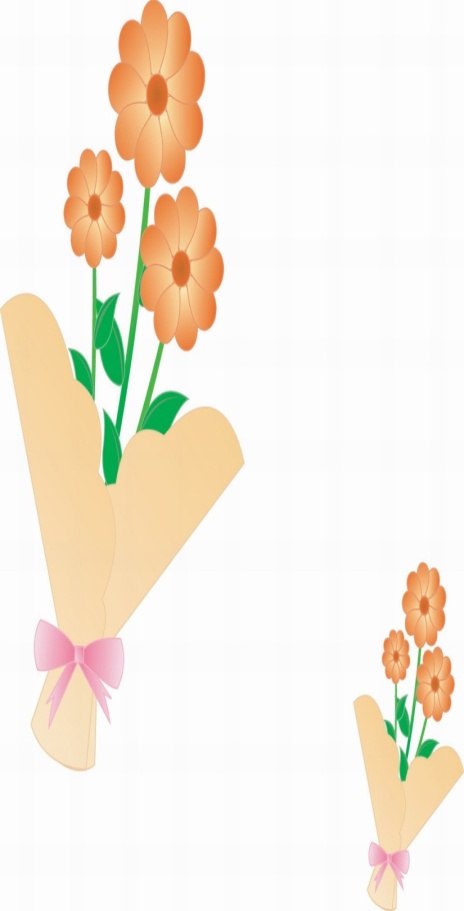 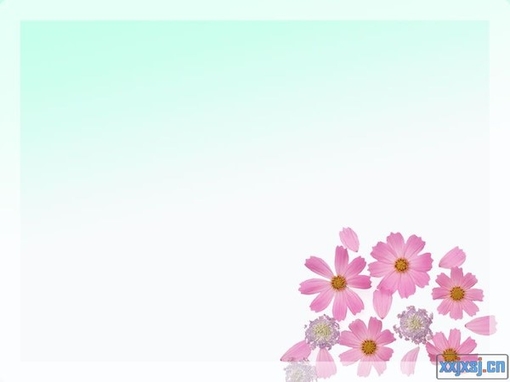 流程
前期准备

项目实施：
（一）揭示项目主题，制定项目活动计划、填写进度表
（二）主持人、负责人
（三）衣服分类
（四）查找资料
（五）学习、练习、准备所需物品
（六）T台秀活动
（七）分享收获
分享收获:
（一）个人、小组自评
（二）交流、反思